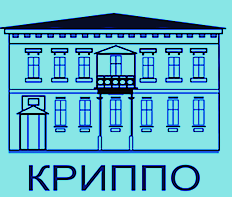 ГБОУ ДПО РЕСПУБЛИКИ КРЫМ
КРЫМСКИЙ РЕСПУБЛИКАНСКИЙ ИНСТИТУТ ПОСТДИПЛОМНОГО 
ПЕДАГОГИЧЕСКОГО ОБРАЗОВАНИЯ
Правовые и методические основы организации делопроизводства
Шостак Елена Николаевна, 
методист центра подготовки руководящих кадров, школоведения и аттестации, преподаватель кафедры социального и гуманитарного образования
План
Нормативно-правовые основы организации делопроизводства в образовательной организации
Классификация документов: виды, особенности, общие требования к разработке
История делопроизводства
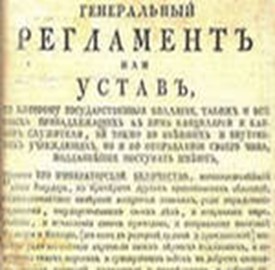 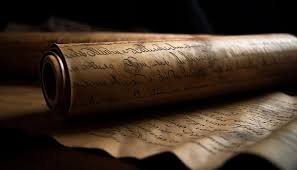 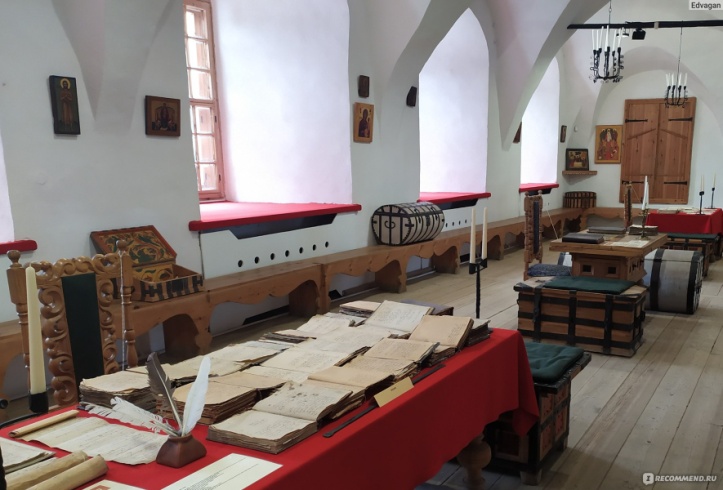 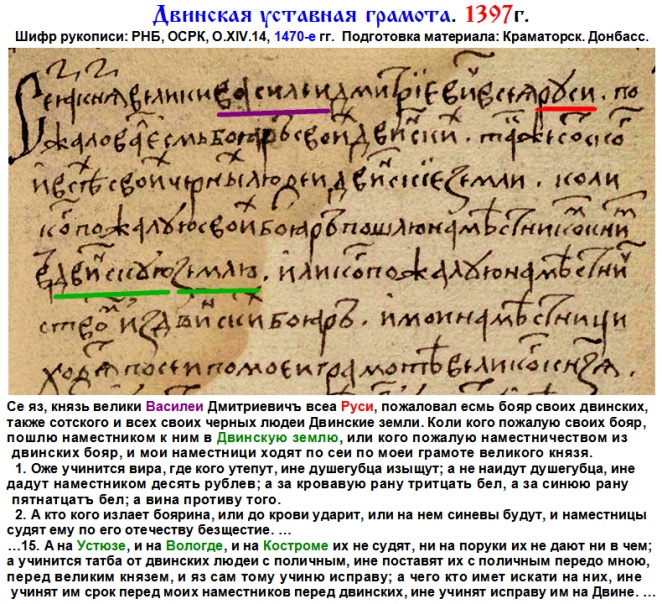 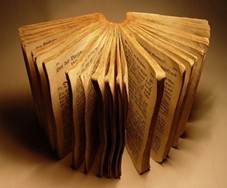 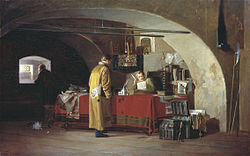 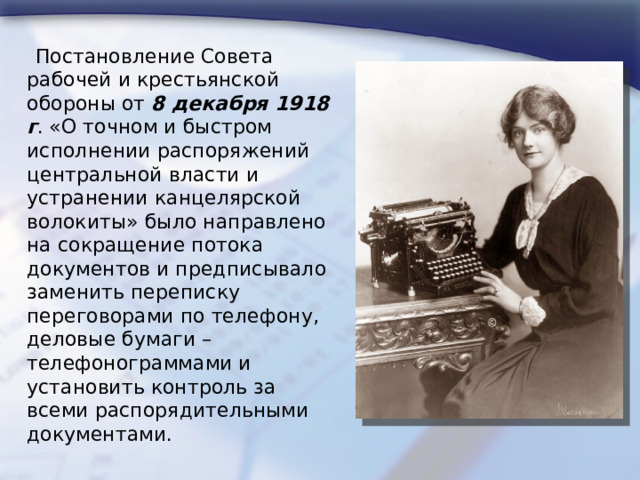 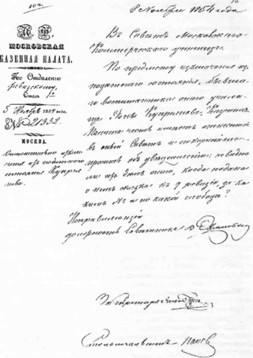 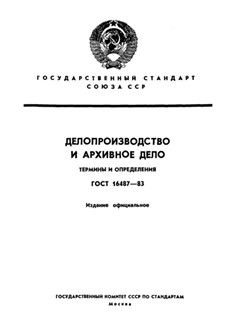 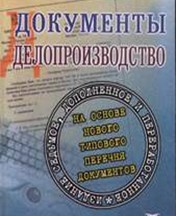 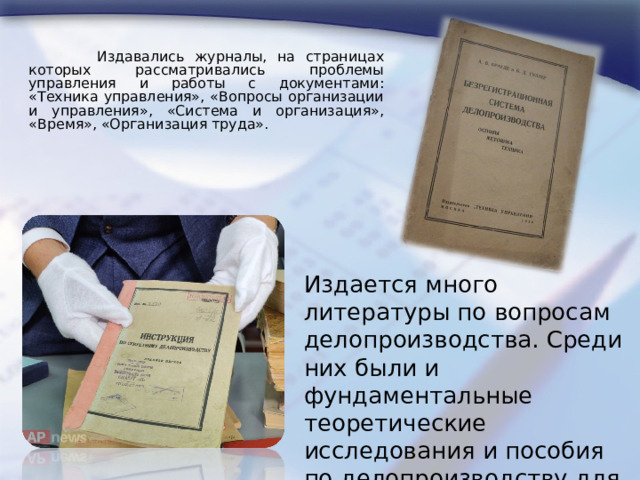 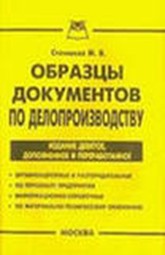 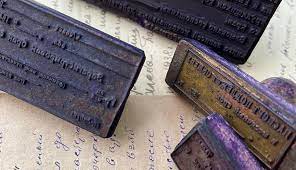 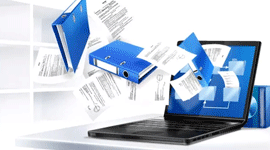 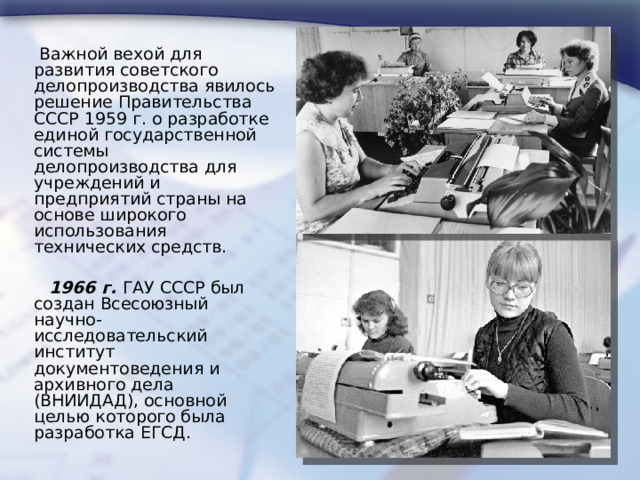 Нормативно-методическая база делопроизводства
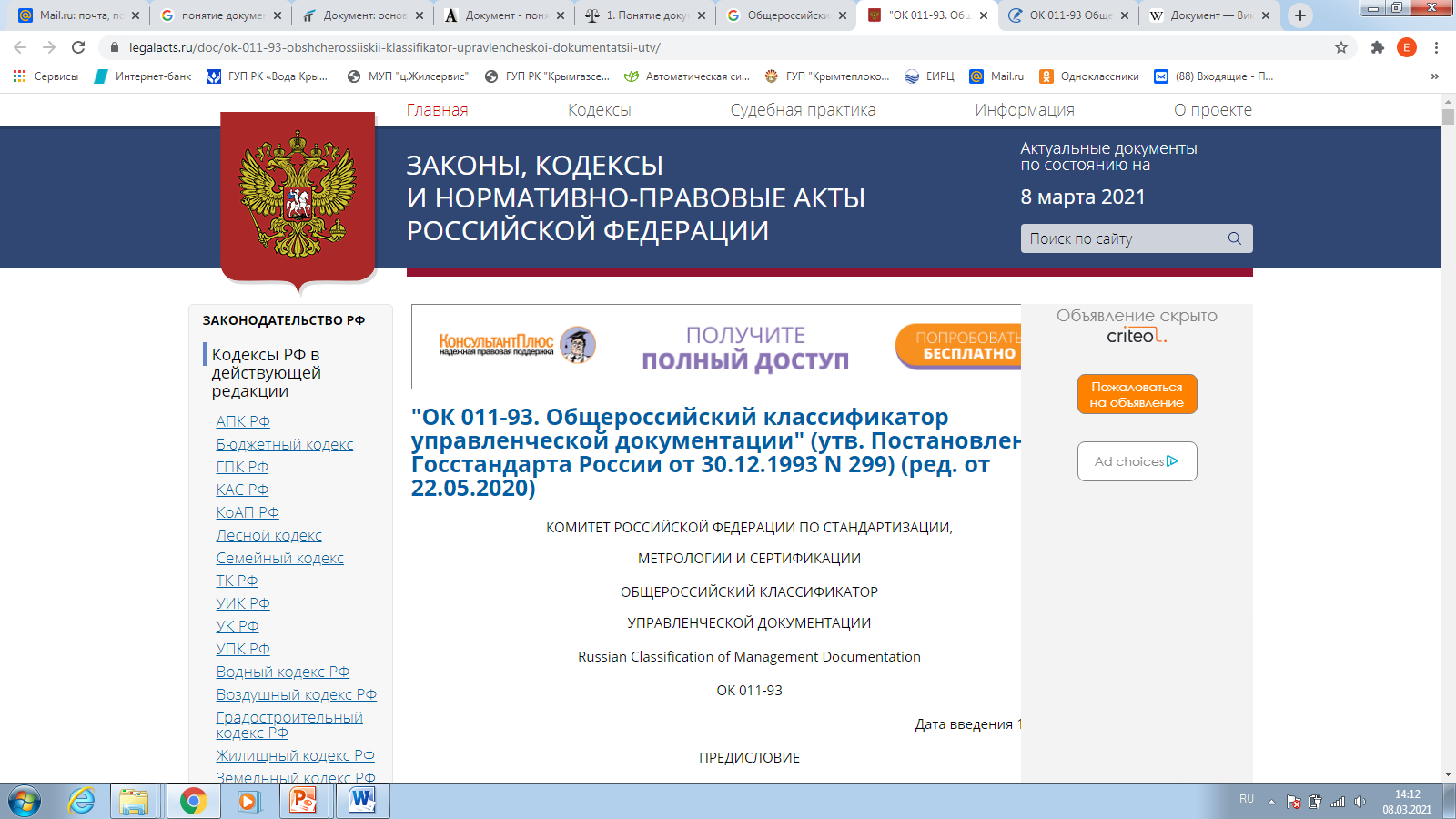 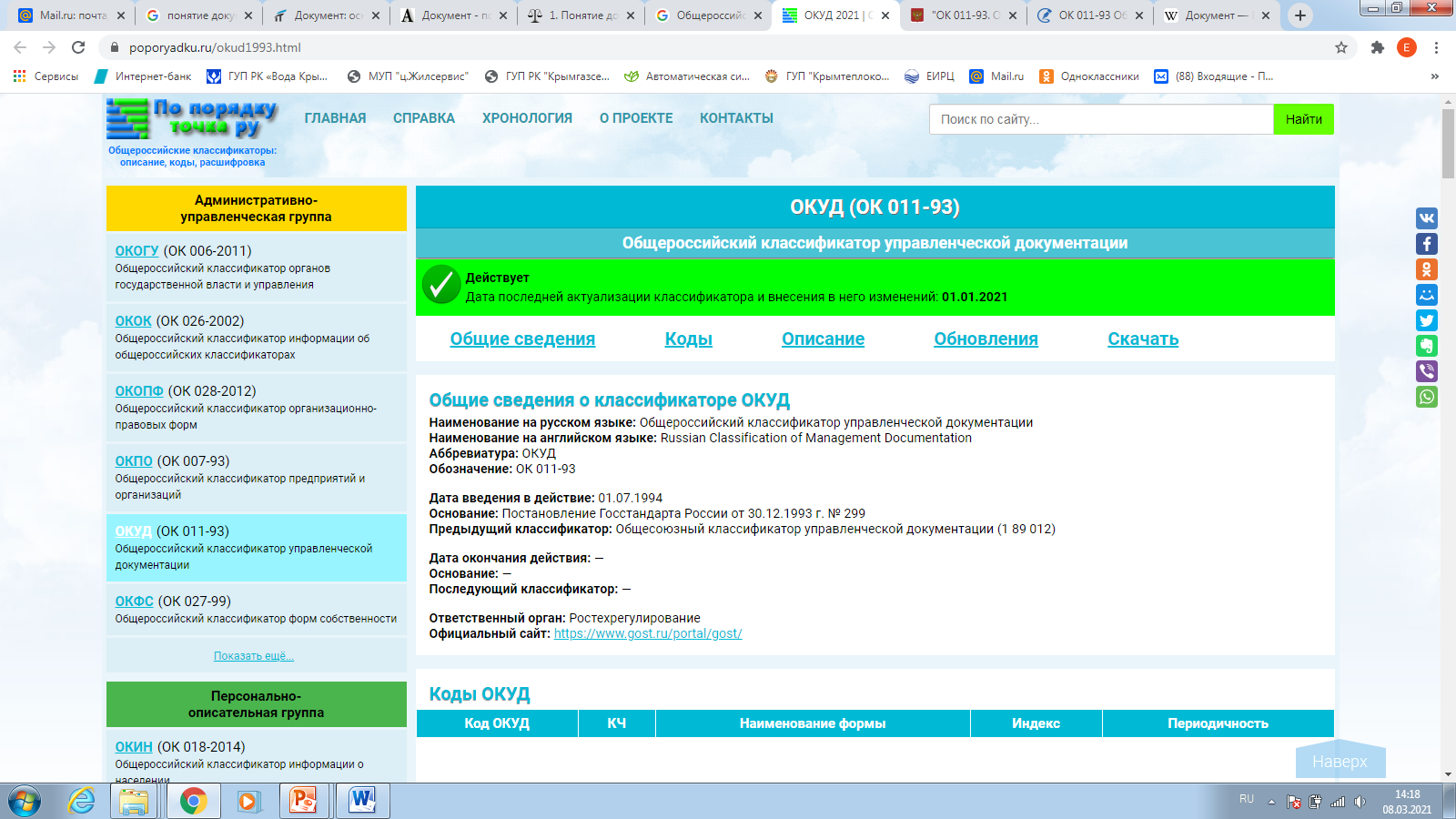 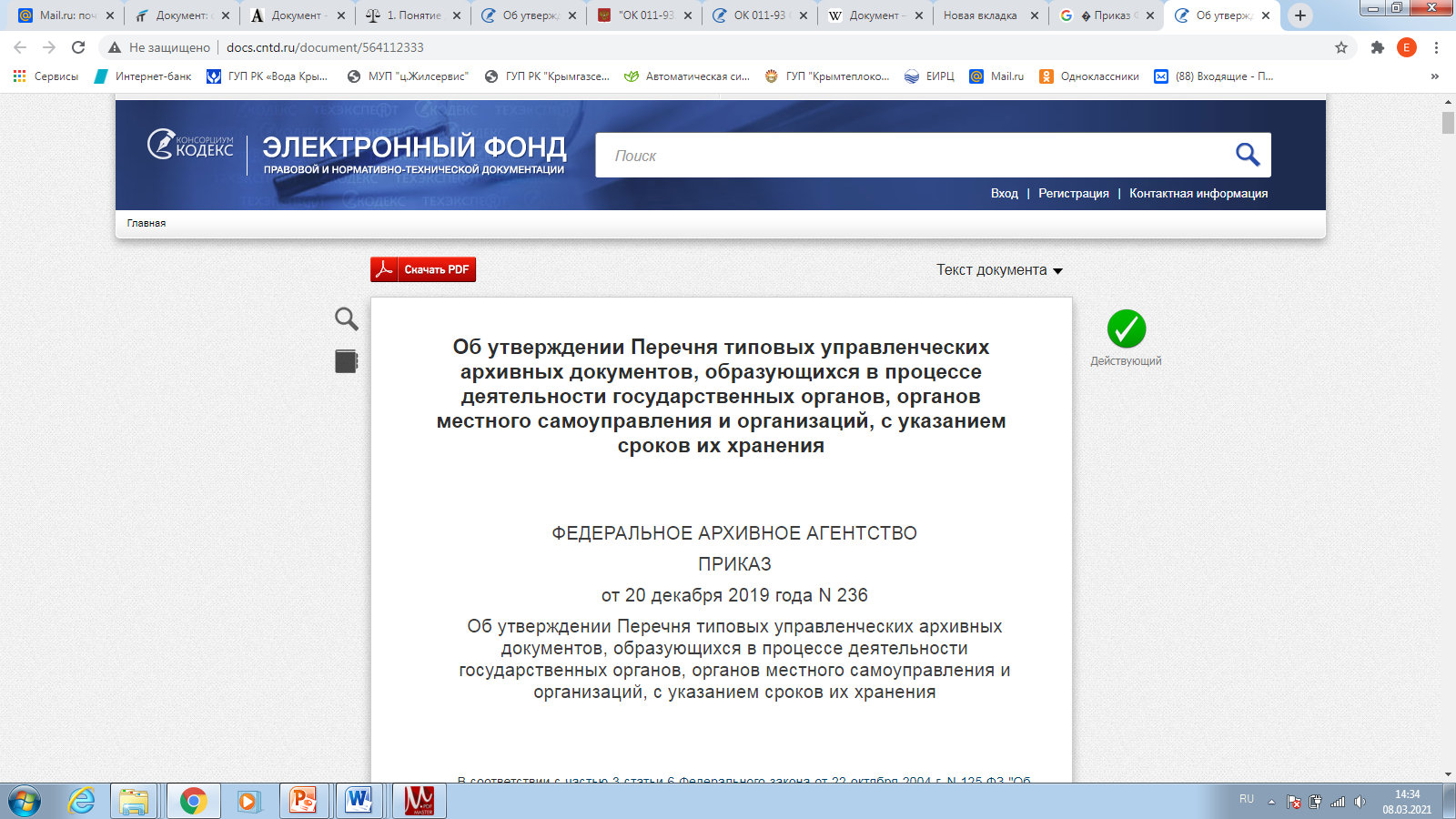 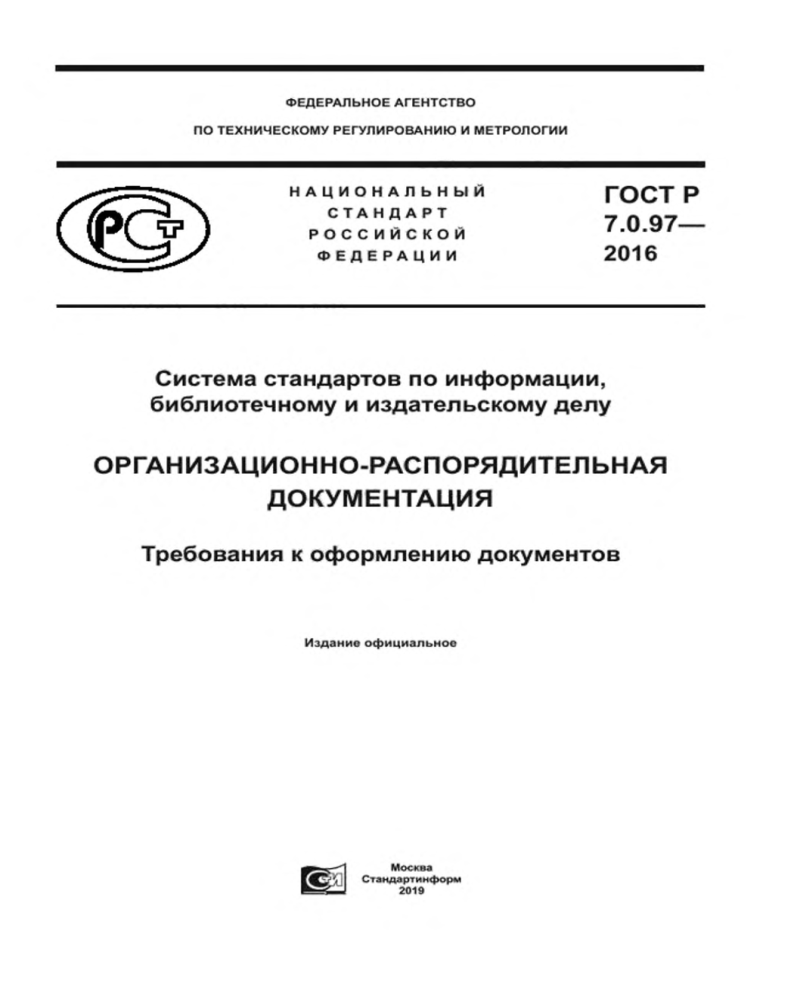 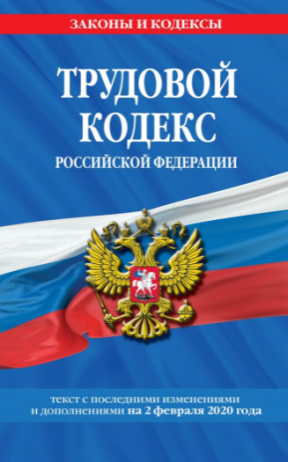 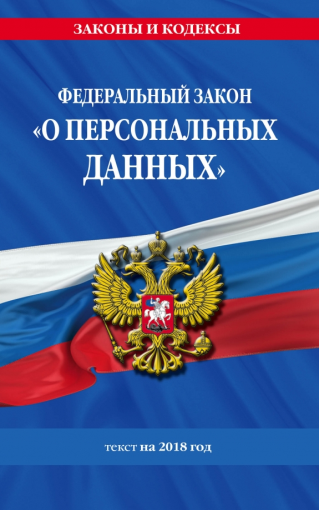 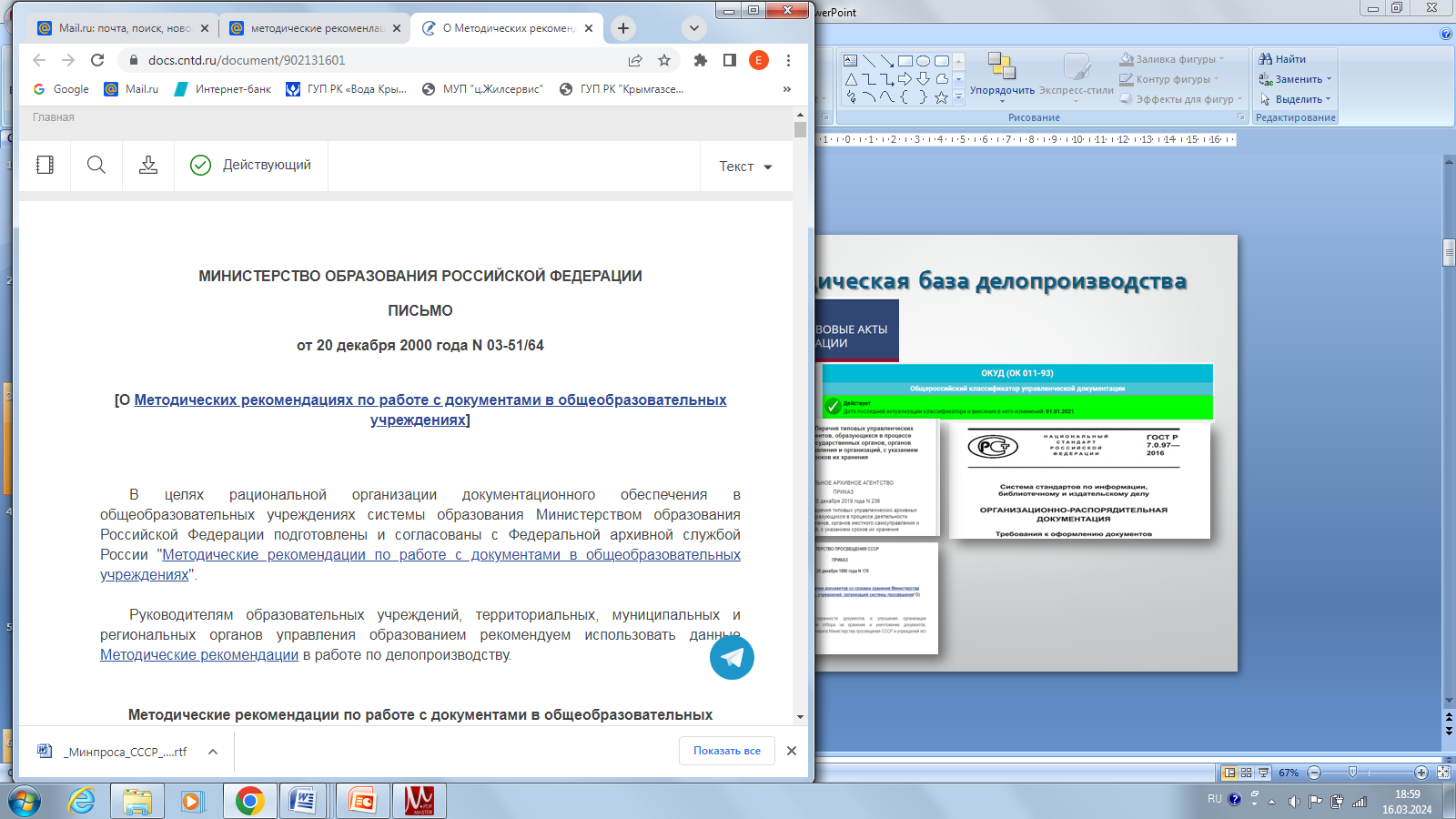 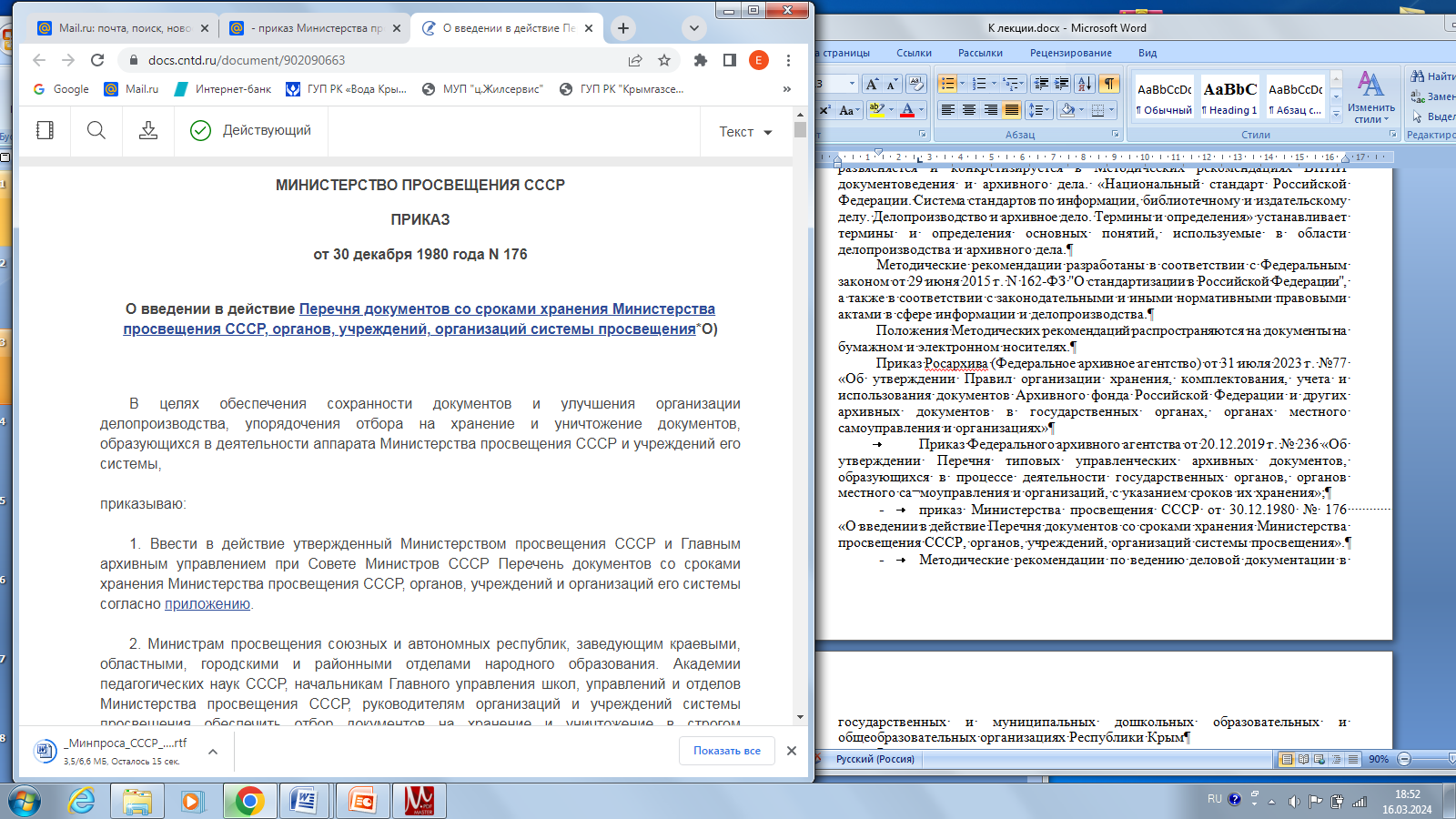 Федеральный закон № 273-ФЗ от 29 декабря 2012 года
 ( с изменениями)
Федеральный закон № 197-ФЗ от 30 декабря 2001 года
 ( с изменениями,
 ред. от 29.12.2020)
Федеральный закон РФ от 27 июля 2006 года № 152-ФЗ
 ( с изменениями)
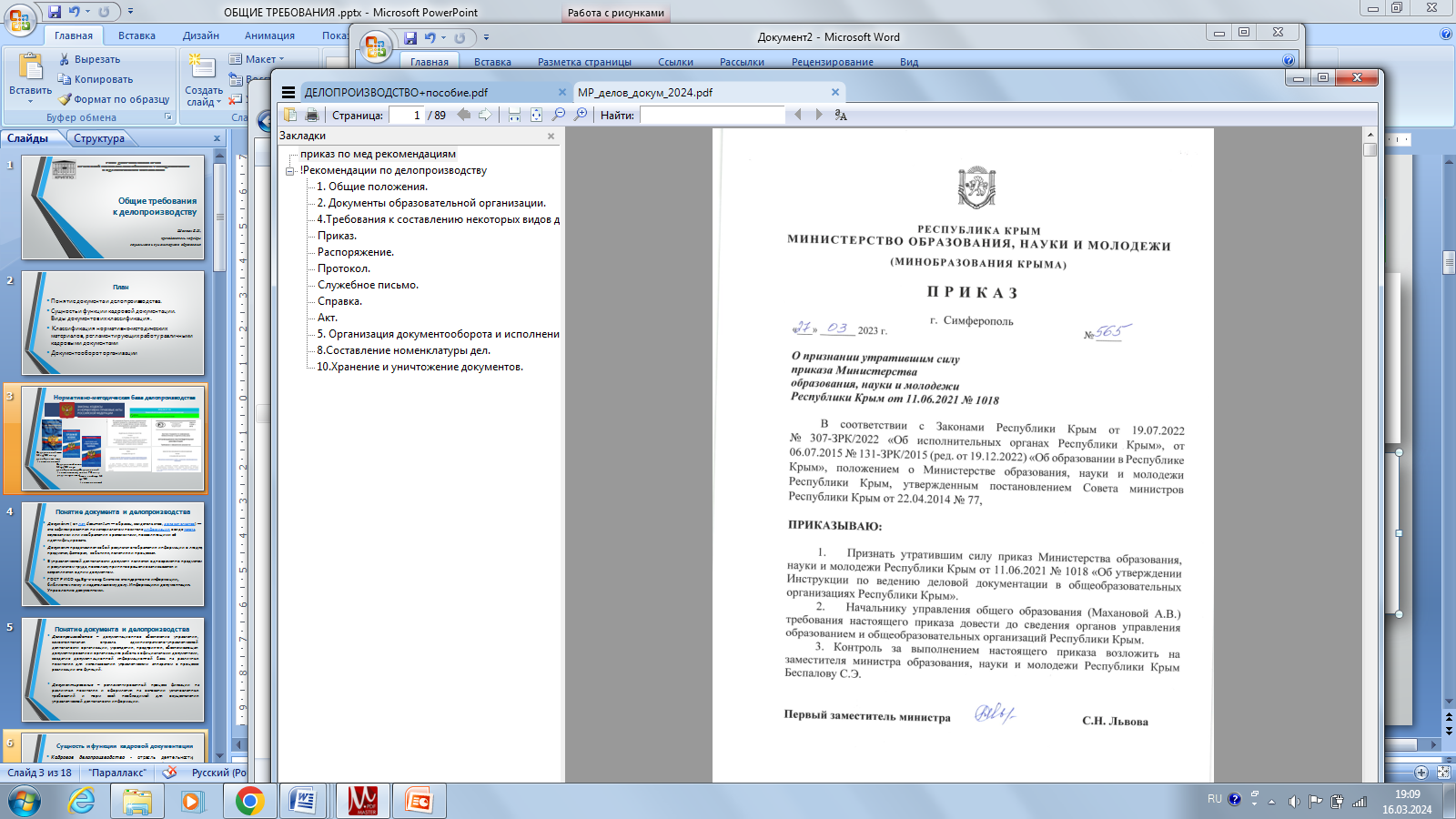 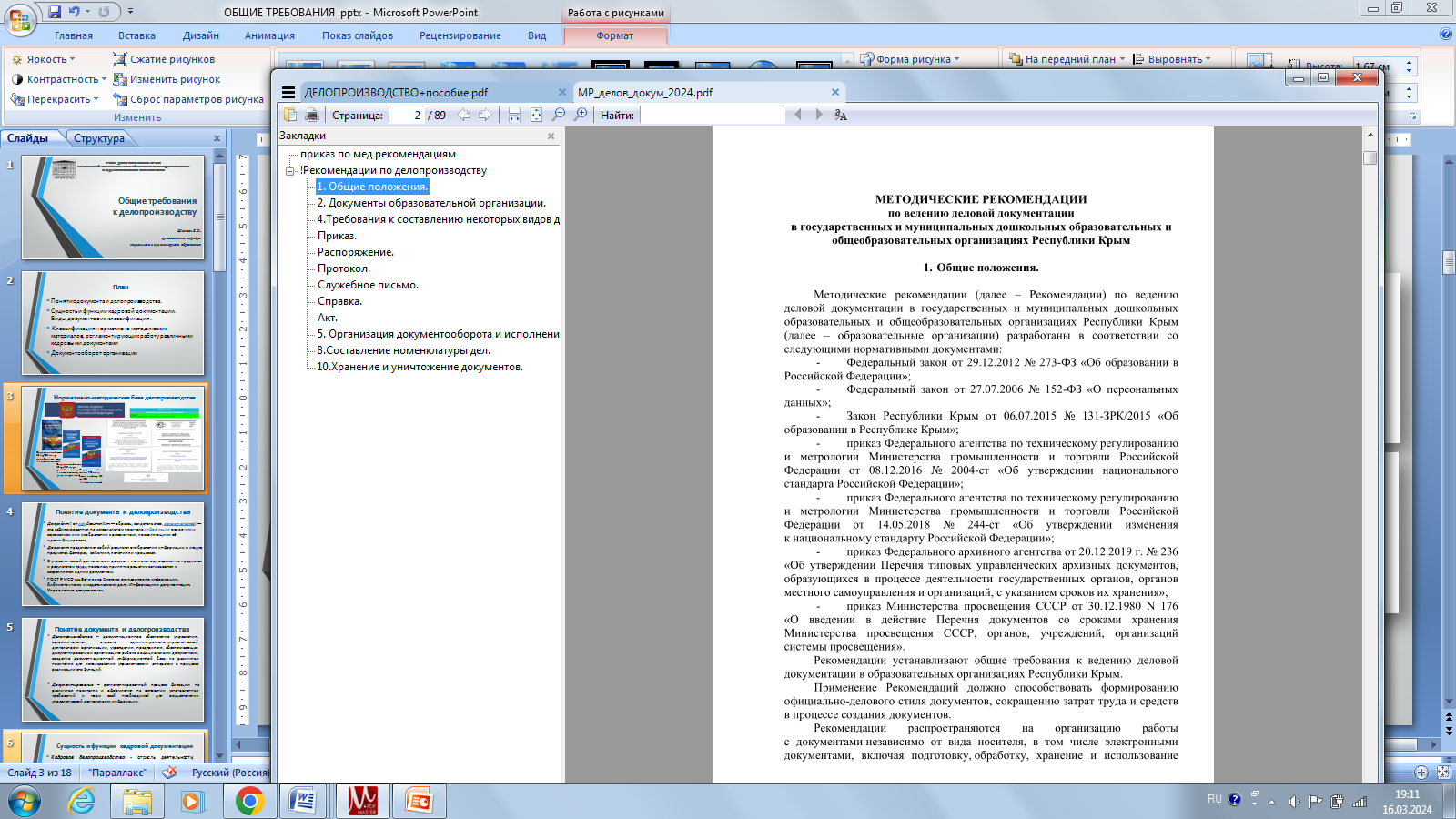 Основные термины и понятия
Делопроизводство – документационное обеспечение управления, самостоятельная отрасль административно-управленческой деятельности организации, учреждения, предприятия, обеспечивающая документирование и организацию работы с официальными документами, создание документационной информационной базы на различных носителях для использования управленческим аппаратом в процессе реализации его функций.
Документирование – регламентированный процесс фиксации на различных носителях и оформления на основании установленных требований и норм всей необходимой для осуществления управленческой деятельности информации.
Основные термины и понятия
Докуме́нт ( от лат. documentum — образец, свидетельство, доказательство) — это зафиксированная на материальном носителе информация в виде текста, звукозаписи или изображения с реквизитами, позволяющими её идентифицировать.
Документ представляет собой результат отображения информации о людях, предметах, факторах, событиях, явлениях и процессах.
В управленческой деятельности документ является одновременно предметом и результатом труда, поскольку принятое решение записывается и закрепляется одним документом.
Реквизит документа – элемент документа, необходимый для его оформления и организации работы с ним.
Отличительные признаки документа
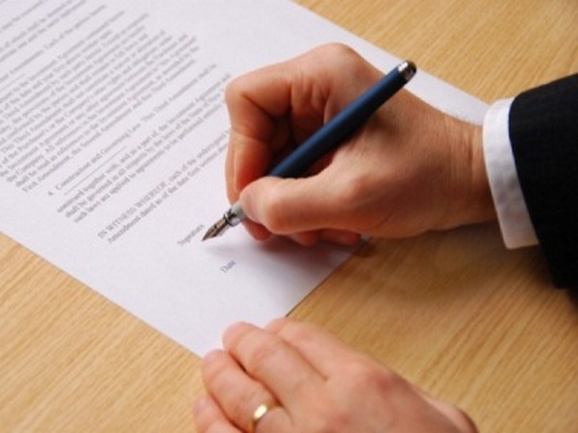 Функции официальных документов
В состав документов общеобразовательной организации входят:
Документооборот организации
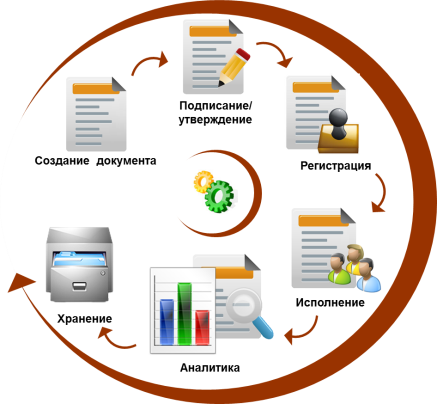 Документооборот — это движение документов в организации с момента их создания или получения до завершения исполнения или отправки
Общие принципы организации документооборота:
оперативность движения документов, его целенаправленное регулирование и оптимальное осуществление;
обеспечение единообразия в порядке прохождения и технологии обработки основных категорий документов;
исключение инстанций прохождения и действий с документами, не обусловленных деловой необходимостью.
Система электронного документооборота (СЭД) – автоматизированная информационная система, обеспечивающая создание электронных документов и электронных копий документов, управление ими, их хранение и доступ к ним, а также регистрацию документов.
Документация учреждения
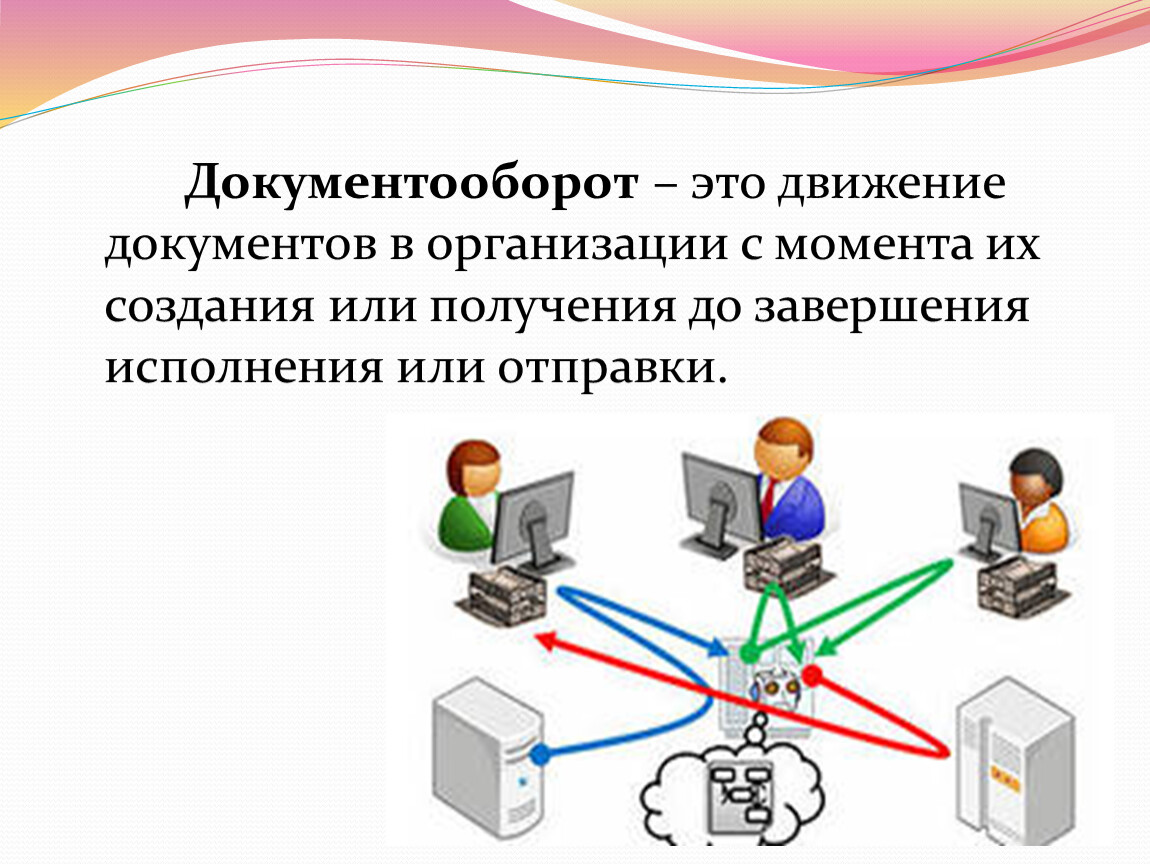 Регламентирующие документы
Инструкция по делопроизводству в образовательной организации
Положения о структурных подразделениях
Должностные инструкции
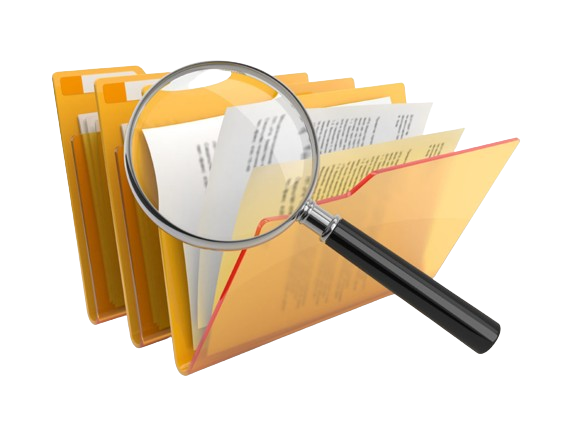 Инструкция по делопроизводству в образовательной организации
определяет перечень документов, на которые будет распространяться действие инструкции; 
предусматривает принятие локальных актов, ознакомление с ними работников, определяет их место хранения; 
указывает, какие документы должны иметь типовую форму; 
определяет ответственных лиц.
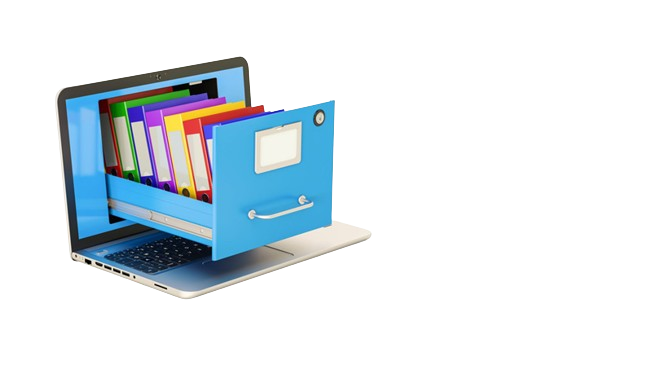 Система электронного документооборота
Для внедрения ЭДО необходимо: 
внести изменения в учетную политику
необходимо прописать возможность использования электронных документов с электронной подписью
составить цепочку документооборота 
необходимо проанализировать действующую систему документооборота и определить ответственных лиц, которые должны редактировать, согласовывать и подписывать документацию 
выбрать оператора и систему ЭДО
подобрать техническое решение;
необходимо выбрать способ работы с ЭДО: через веб-интерфейс,                          модуль для 1С или интеграция для учетной системы.
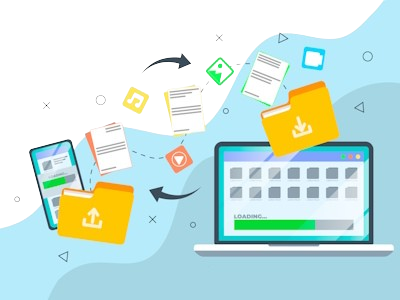 Общие требования к созданию документов
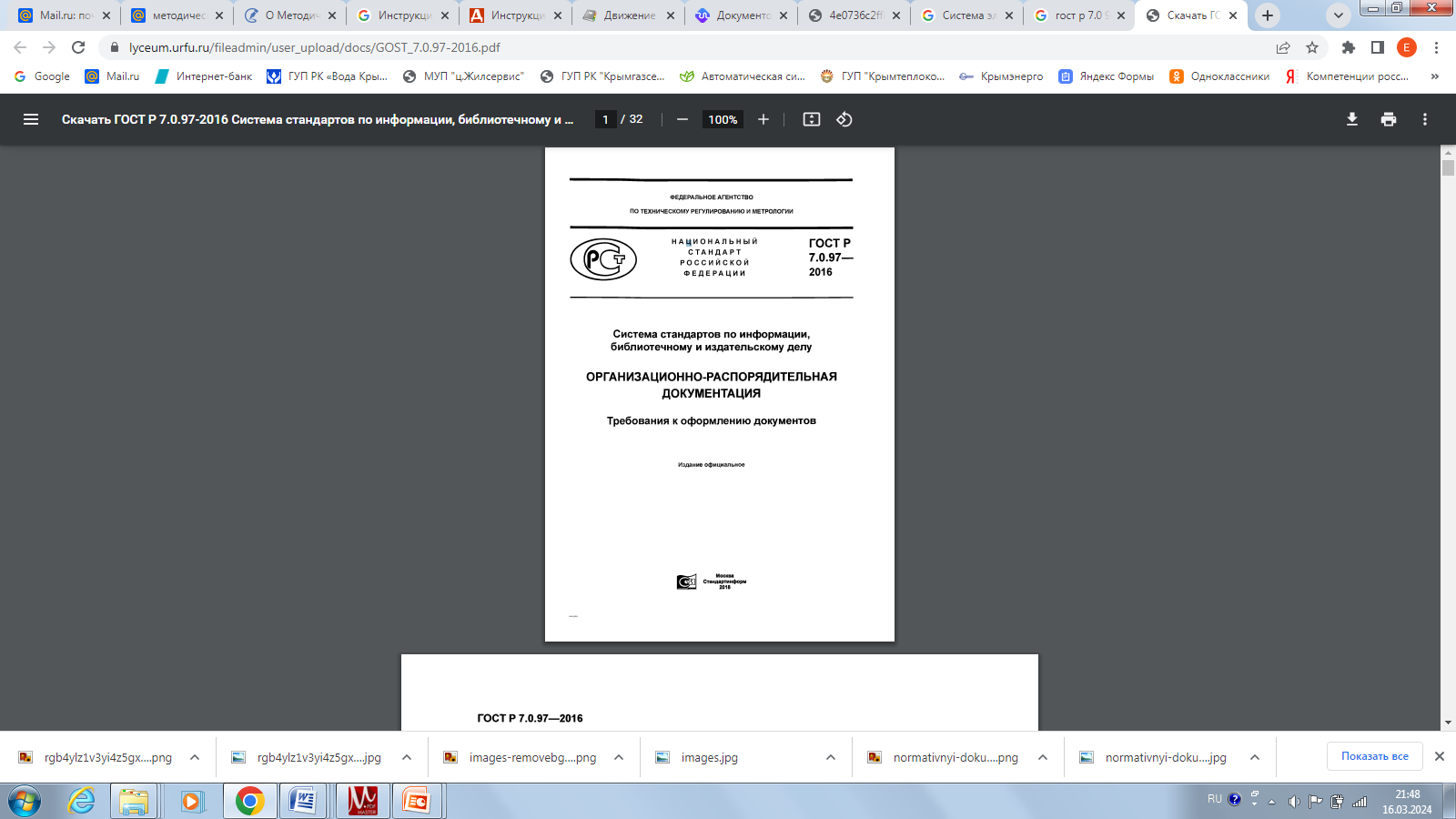 ГОСТ Р 7.0.97-2016. Национальный стандарт Российской Федерации. Система стандартов по информации, библиотечному и издательскому делу. Организационно-распорядительная документация. Требования к оформлению документов"(утв. Приказом Росстандарта от 08.12.2016 N 2004-ст)
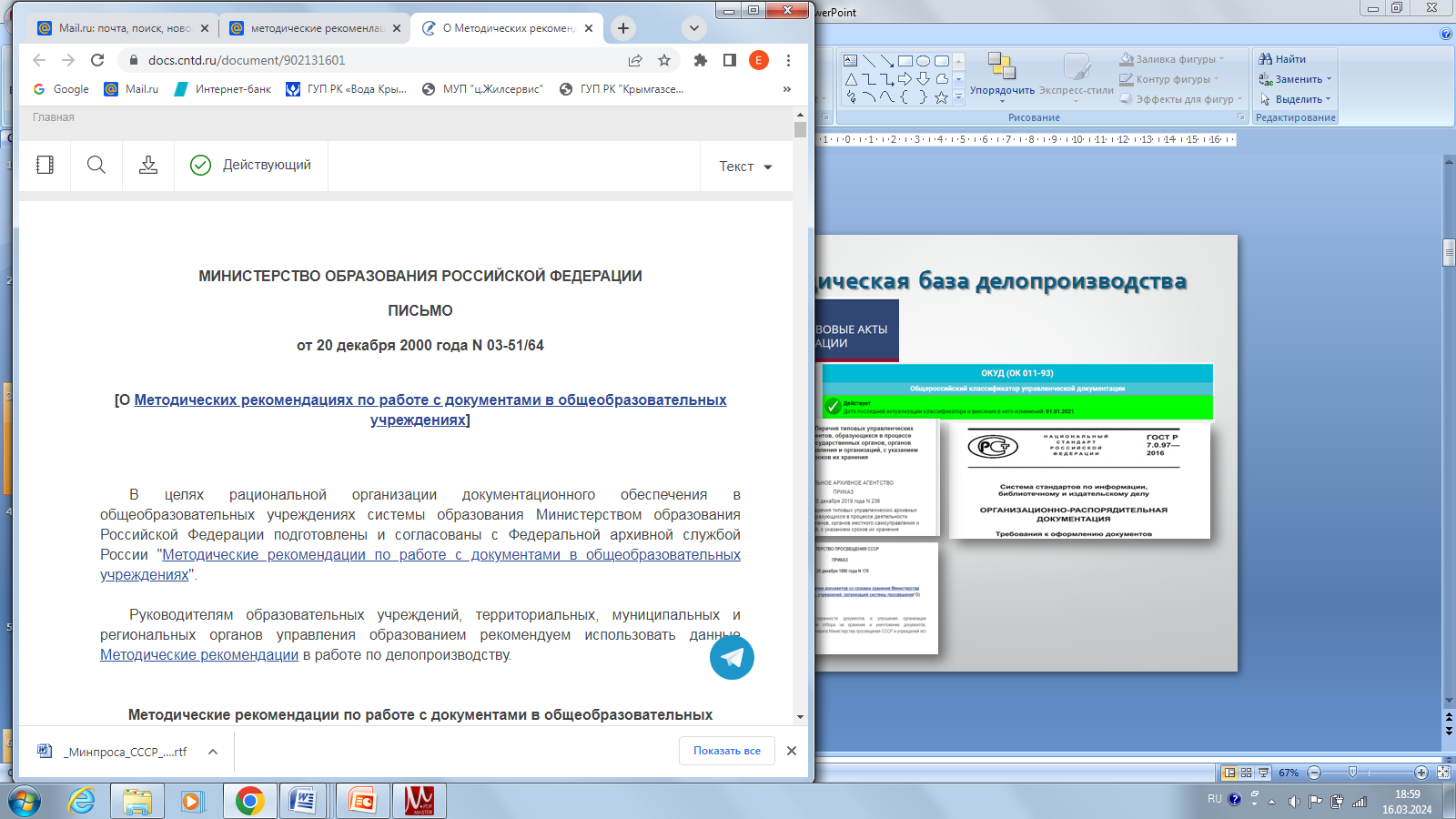 Письмо Министерства образования Российской Федерации от 20 декабря 2000 года № 03-51/64 «О Методических рекомендациях по работе с документами в общеобразовательных учреждениях»
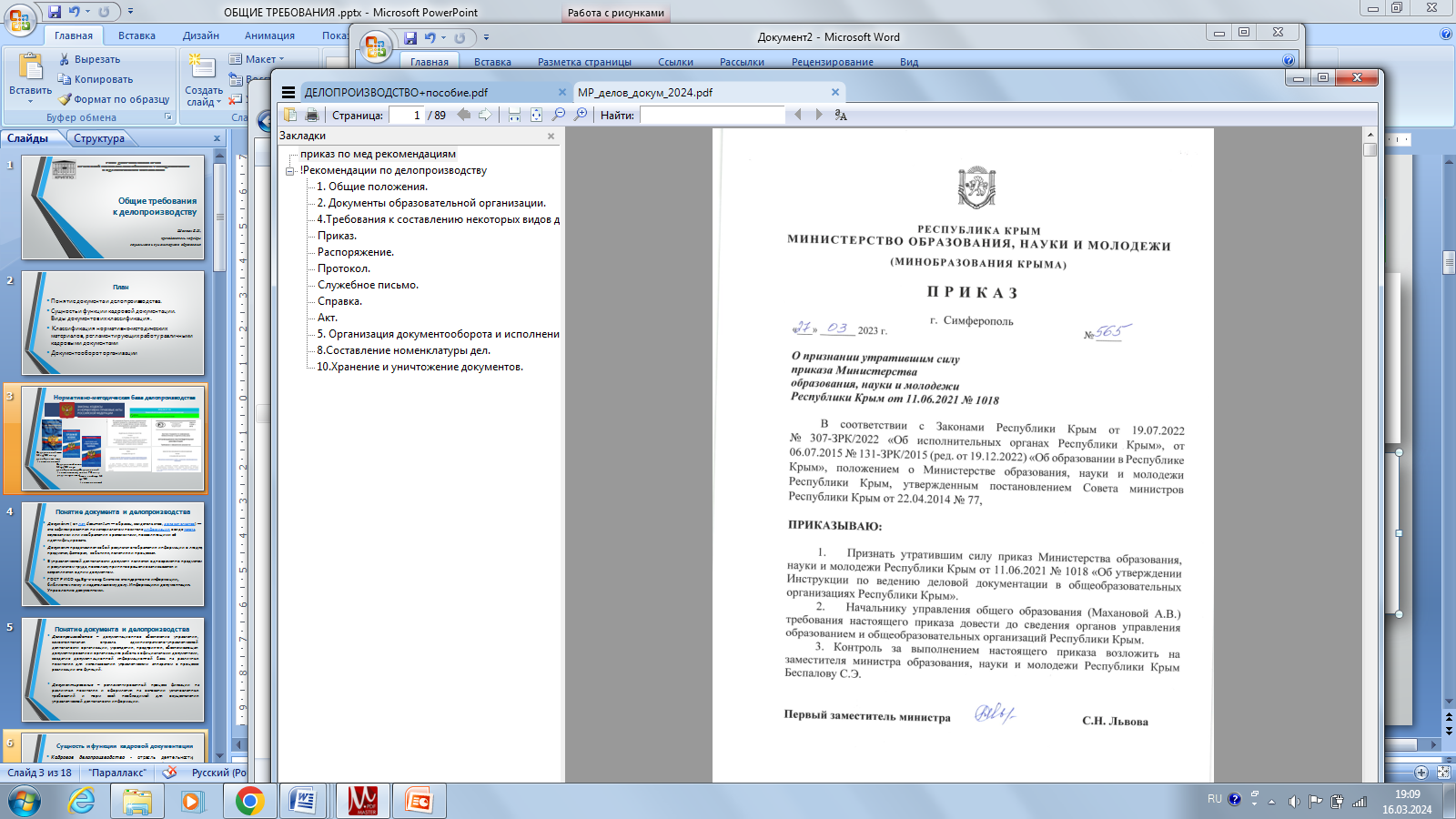 Письмо Министерства образования , науки и молодежи Республики Крым от 30 марта 2023 года № 1543/01-14 «Методические рекомендации по ведению деловой документации в государственных и муниципальных дошкольных образовательных и общеобразовательных организациях Республики Крым»
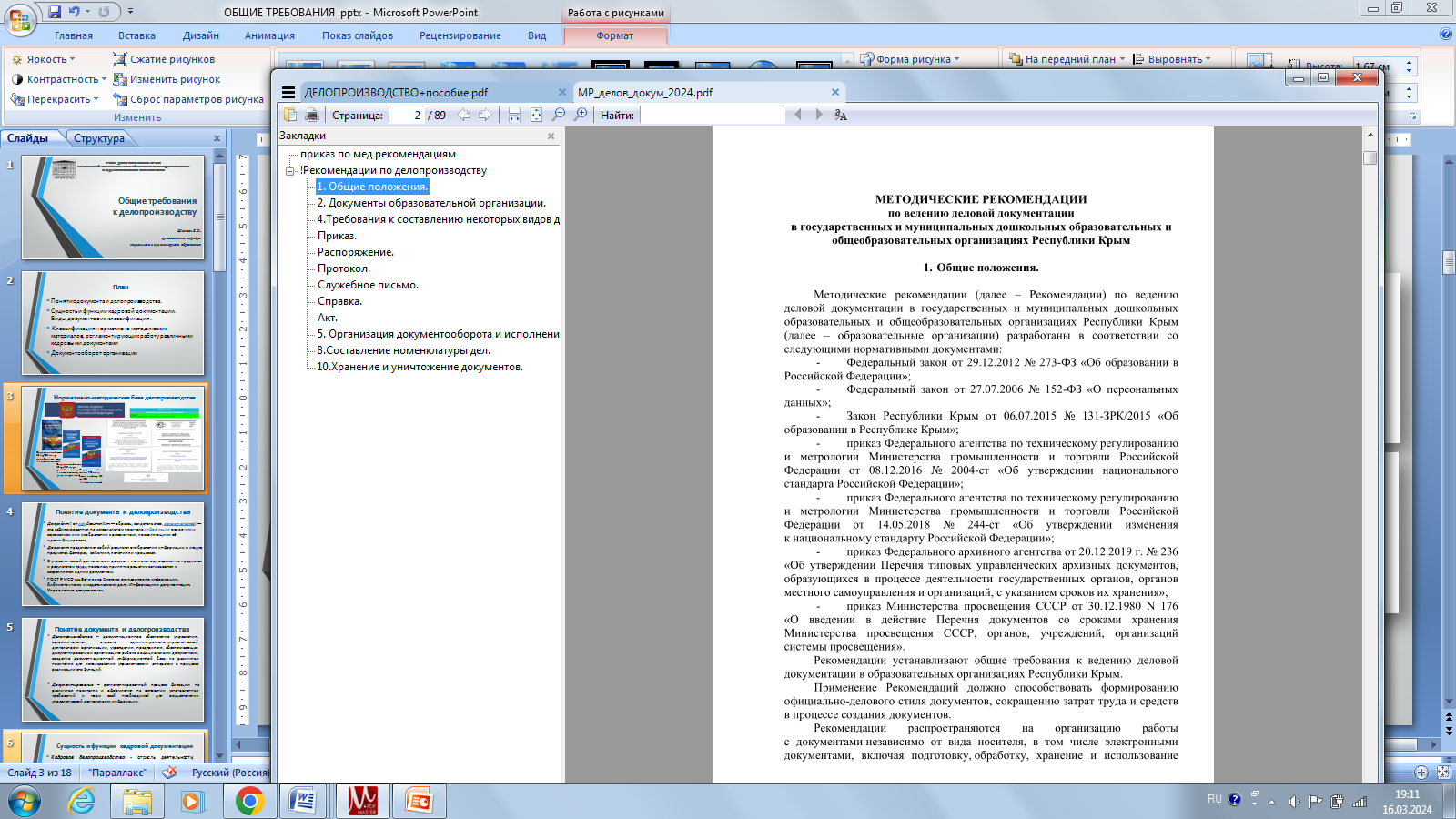 Как по новым правилам печатать текст
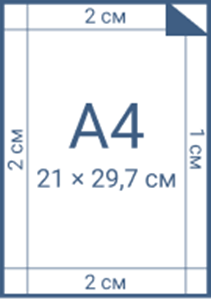 Документы формата А4
длительных (свыше 10 лет) сроков хранения
Документы формата А4
Используйте свободно распространяемые бесплатные шрифты, размеры № 12, 13, 14.
Внимание: приказом от 14.05.2018 № 244-ст Росстандарт исключил названия шрифтов из ГОСТ Р 7.0.97-2016. Изначально стандарт предписывал пользоваться шрифтами Times New Roman, Arial, Verdana, Calibri и приближенными к ним.
Расположение реквизитов на титульном листе документа
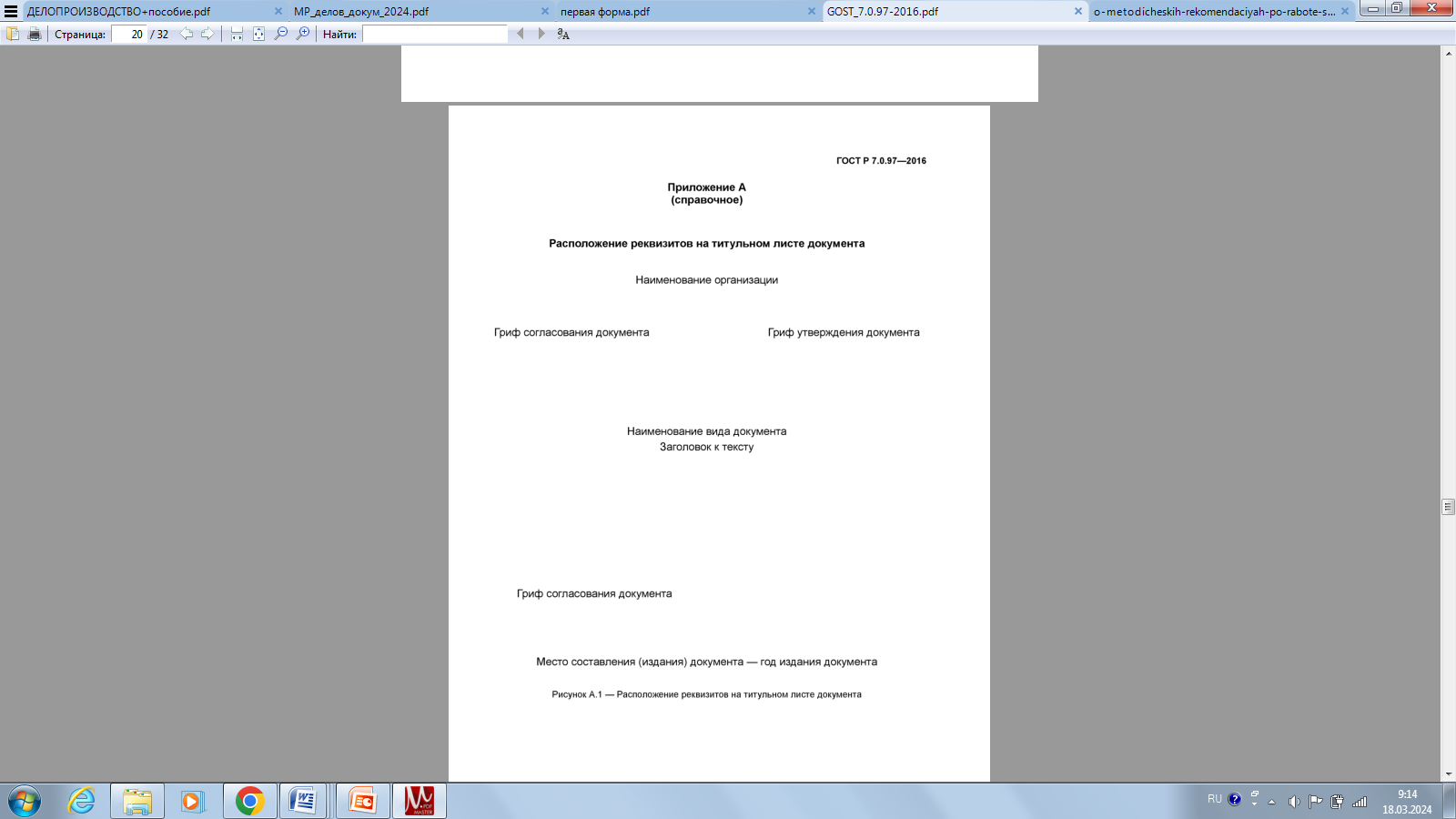 ВИДЫ   ДЕЛОВЫХ    ДОКУМЕНТОВ
ОФОРМЛЕНИЕ РЕКВИЗИТОВ
Реквизит «Наименование организации - автора документа»
Наименование организации
(полное наименование образовательной организации – юридического лица, закрепленное в уставе)
(Сокращенное наименование образовательной организации, если оно предусмотрено уставом)
Реквизит «Наименование вида документа»
Наименование документа 
(ПРИКАЗ)
Оформление реквизитов
Наименование организации
(полное наименование образовательной организации – юридического лица, закрепленное в уставе)
(Сокращенное наименование образовательной организации, если оно предусмотрено уставом)
Наименование документа 
(ПРИКАЗ)
Дата регистрации                                                                						 Регистрационный номер
			
					                         Место составления документа
05.07.2018 г.
5 июля 2018 г.
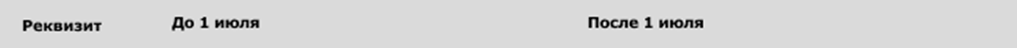 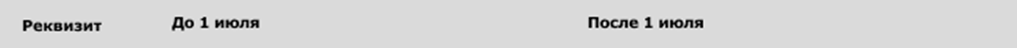 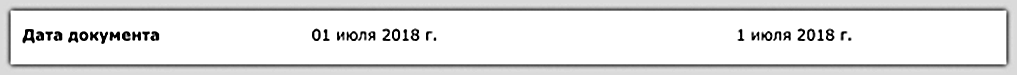 Новый реквизит «Наименование структурного подразделения – автора документа»
наименование структурного подразделения должно соответствовать локальному акту, например положению о структурном подразделении
Новый реквизит «Наименование должности лица – автора документа»
Новый реквизит «Гриф ограничения доступа к документу»
виды грифов ограничения доступа к документам закрепите в локальных актах школы и детского сада, а виды конфиденциальной информации – в соответствующих перечнях.
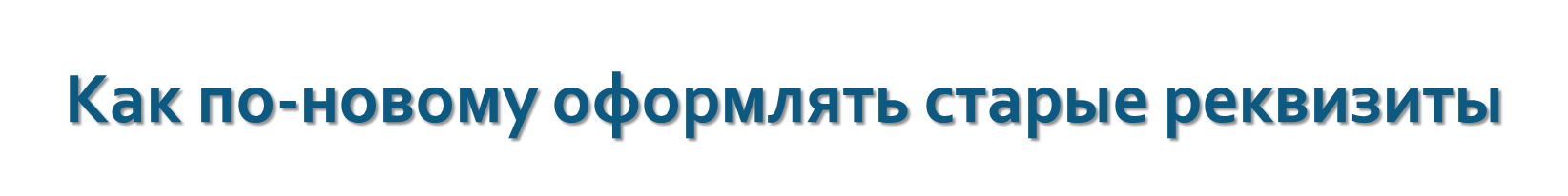 Реквизит «Гриф утверждения документа»
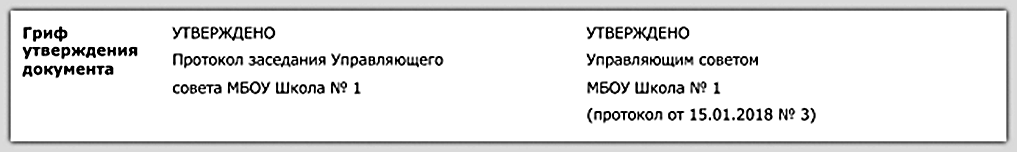 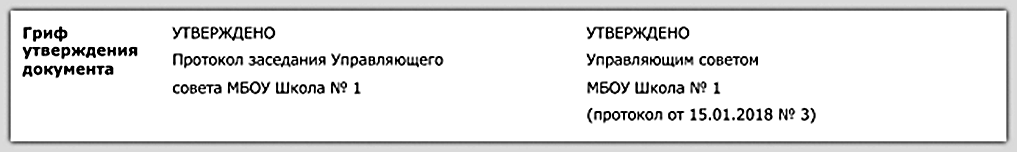 УТВЕРЖДЕН
 приказом МБОУ СОШ №1
от 5 апреля 2021 г. № 82
Порядок
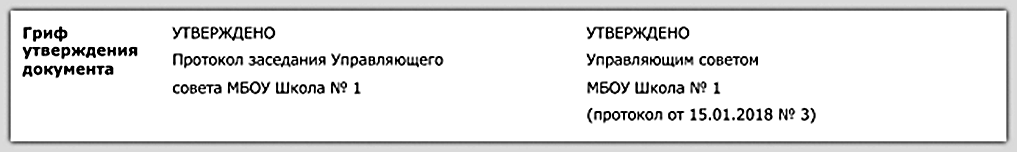 УТВЕРЖДАЮ
Директор МБОУ СОШ №1
Подпись  И.О. Фамилия
Дата
Реквизит «Отметка о приложении»
- в тексте документа при первом упоминании документа-приложения в скобках указывается: ... (приложение) или ... (приложение 1); перед номером приложения допускается ставить знак номера: ... (приложение № 2);
- на первом листе документа-приложения в правом верхнем углу указывается:
Приложение № 2
к приказу МБОУ СОШ №1
от 15.08.2021 № 112.
Если приложением к распорядительному документу является нормативный правовой акт или иной документ, утверждаемый данным распорядительным документом, на первом листе приложения проставляется отметка о приложении (без ссылки на распорядительный документ) и гриф утверждения, в котором указываются данные распорядительного документа, которым утвержден документ-приложение.									
															      Приложение 1
УТВЕРЖДЕНО
приказом МБОУ СОШ №1
от 18.05.2021 № 67
Реквизит «Подпись»
не на бланке: 
Директор МБОУ СОШ № 888 	Личная подпись 		И.О. Фамилия
 на бланке :
Директор					 Личная подпись 		И.О. Фамилия
на бланке должностного лица
							Личная подпись 		И.О. Фамилия
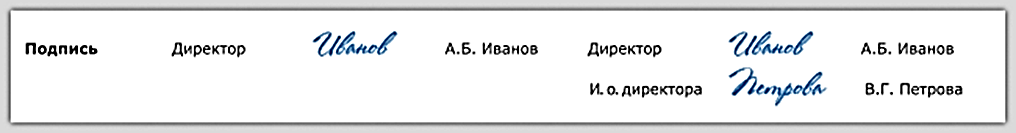 Реквизит «Печать»
Оттиск печати заверяет подлинность подписи должностного лица на документах, удостоверяющих права лиц, фиксирующих факты, связанные с финансовыми средствами, а также на документах, предоставляемых за пределы организации и предусматривающих заверение подлинности подписи.
Печать проставляется, не захватывая собственноручной подписи лица, подписавшего документ, или в месте, обозначенном «МП» («Место печати»).
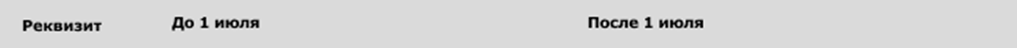 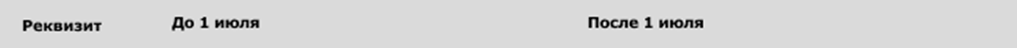 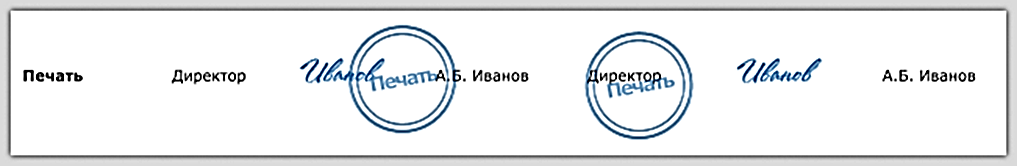 Реквизит «Отметка об исполнителе»
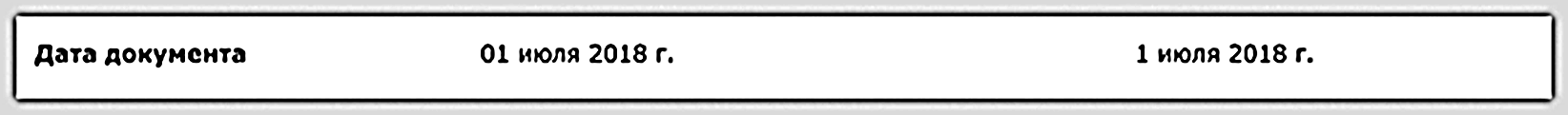 Отметка об исполнителе оформляется на лицевой стороне последнего листа документа от границы левого поля или, при отсутствии места, - на оборотной стороне внизу слева. 

Отметка об исполнителе может оформляться как нижний колонтитул и печататься шрифтом меньшего размера.
ПРИМЕР №1ПРИКАЗ
Приказ – правовой локальный нормативный акт, который издается единолично руководителем образовательной организации и удостоверяет решения организационно-распорядительного характера. Приказы издаются по основным вопросам деятельности, административно-хозяйственным вопросам и кадровым вопросам (личному составу) образовательной организации.
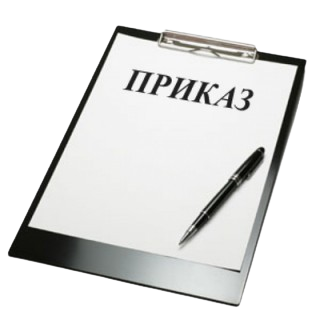 Требования к составлению некоторых видов документов
Наименование организации
(полное наименование образовательной организации – юридического лица, закрепленное в уставе)
(Сокращенное наименование образовательной организации, если оно предусмотрено уставом)
Наименование документа 
(ПРИКАЗ)
Дата регистрации                                                                							 Регистрационный номер
								Место составления документа
Заголовок к тексту 
(название приказа)
Констатирующая часть
ПРИКАЗЫВАЮ:
Распорядительная часть
Подпись
ПРИМЕР №2РАСПОРЯЖЕНИЕ
Распоряжение – распорядительный локальный нормативный правовой акт, который издается руководителем (заместителем руководителя, руководителем структурного подразделения) по вопросам информационно-методического, административно-хозяйственного и организационного характера, входящим в его компетенцию. 
Распоряжением оформляются вопросы краткосрочного одноразового характера.
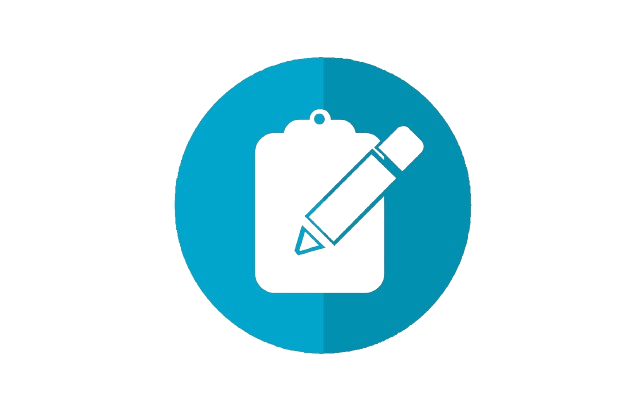 ПРИКАЗ или РАСПОРЯЖЕНИЕ ?
ПРИКАЗ или РАСПОРЯЖЕНИЕ ?
РАСПОРЯЖЕНИЕ
Наименование организации
(полное наименование образовательной организации – юридического лица, закрепленное в уставе)
(Сокращенное наименование образовательной организации, если оно предусмотрено уставом)
Наименование документа 
(РАСПОРЯЖЕНИЕ)
Дата регистрации                                                                							 Регистрационный номер
								Место составления документа
                                                                                       (при необходимости)
Заголовок к тексту 
(название распоряжения)
Констатирующая часть
ПРЕДЛАГАЮ 
(РЕКОМЕНДУЮ, 
ОБЯЗЫВАЮ, 
СЧИТАЮ НЕОБХОДИМЫМ):
Распорядительная часть
Подпись
ПРИМЕР №3ПРОТОКОЛ
Протокол – документ, в котором фиксируют, какие вопросы обсуждали и какие решения приняли на собраниях, конференциях, совещаниях, заседаниях и т.п. Протоколы составляют, чтобы зафиксировать, как проходило обсуждение вопросов, какие решения приняли, в какие сроки их нужно выполнить и кто за это отвечает.
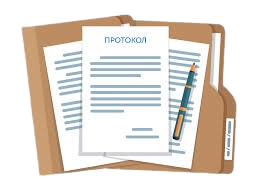 ПРОТОКОЛ
Наименование организации
(полное наименование образовательной организации – юридического лица, закрепленное в уставе)
(Сокращенное наименование образовательной организации, если оно предусмотрено уставом)
Наименование документа 
(ПРОТОКОЛ)
с указанием вида заседания или коллегиальной деятельности
Дата проведения 																 Номер протокола
								Место проведения заседания
Вводная часть
ПРЕДСЕДАТЕЛЬ	     - ФИО.
СЕКРЕТАРЬ		     - ФИО.
ПРИСУТСТВОВАЛИ     - ФИО (в алфавитном порядке, не более 10 чел.)
При количестве участников более 10 составляется список присутствующих, который прилагается к протоколу.
Должности указываются при необходимости (приглашенные).
 
Повестка дня:
Наименование вопроса. Форма рассмотрения (доклад, отчет, информация и т.д.), наименование должности, инициалы, фамилия докладчика                       (в родительном падеже).
…..
Вопросы перечисляются по степени важности.
ПРОТОКОЛ
Председатель                             Личная подпись                             И.О. Фамилия
 
Секретарь                                   Личная подпись                             И.О. Фамилия
СЛУЖЕБНОЕ ПИСЬМО
Служебное письмо составляется с целью обмена информацией и представляет собой:
СЛУЖЕБНОЕ ПИСЬМО
Служебное письмо оформляется на бланке образовательной организации.

Письмо имеет следующие реквизиты: 
дата, 
регистрационный номер (исходящий), 
ссылка на регистрационный номер (входящий) и дату документа, на который дается ответ (при наличии), 
адресат, 
заголовок,
 текст, 
отметка о наличии приложений (в случае необходимости), 
подпись, 
сведения об исполнителе (Ф.И.О., контактный номер телефона)
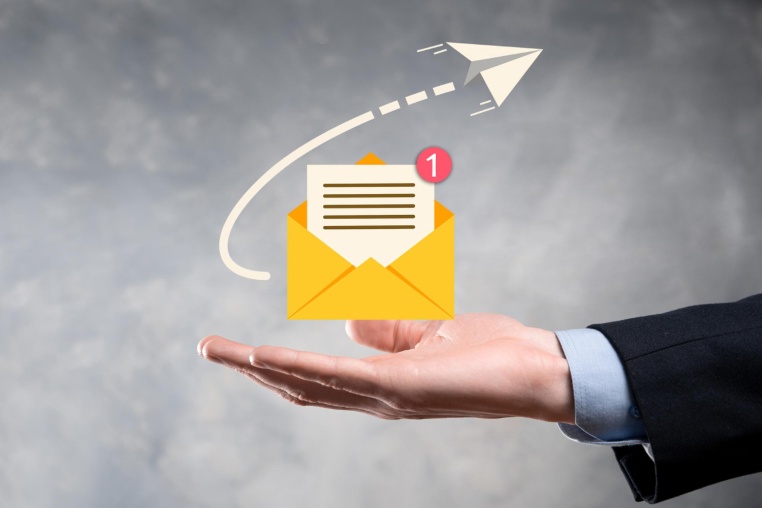 Реквизит «Адресат»
Наименование организации
(полное наименование образовательной организации – юридического лица, закрепленное в уставе)
Почтовый адрес организации (дополнительно может указываться адрес места нахождения юридического лица, если он не совпадает с почтовым адресом); номер телефона, факса, адрес электронной почты, сетевой адрес.
В состав справочных данных включаются:
код организации по Общероссийскому классификатору предприятий и организаций (ОКПО), основной государственный регистрационный номер организации (ОГРН) и идентификационный номер налогоплательщика/код причины постановки на налоговый учет (ИНН/КПП).
Дата регистрации, регистрационный номер.
Регистрационный номер, дата входящего 
инициативного документа, на который дается ответ.
Реквизит «Адресат»
Адресатом документа может быть организация, структурное подразделение организации,               дол­
ностное или физическое лицо.

Реквизит «адресат» проставляется в верхней правой части документа (на бланке с угловым рас­
положением реквизитов) или справа под реквизитами бланка (при продольном расположении реквизитов бланка). 

Строки реквизита «адресат» выравниваются по левому краю или центруются относительно
самой длинной строки.

В одном документе не должно быть более четырех адресатов. 
Слово «Копия» перед вторым, третьим, четвертым адресатами не указывается. 
При большем количестве адресатов составляется список (лист, указатель) рассылки документа, на каждом документе указывается один адресат или адресат оформляется обобщенно.
ПРИМЕР №4
СЛУЖЕБНОЕ ПИСЬМО
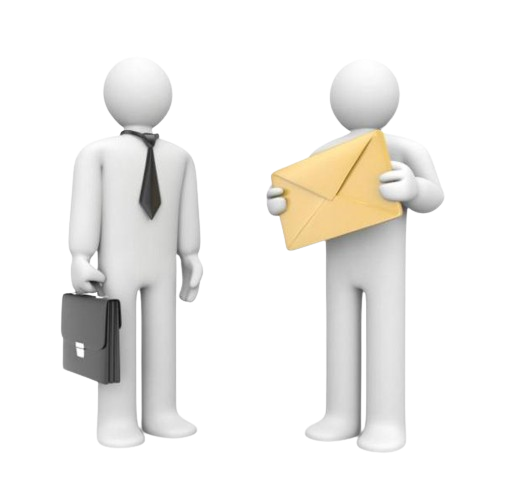 ПРИМЕР №5СПРАВКА
Справка - документ, подтверждающий какие-либо факты или события.
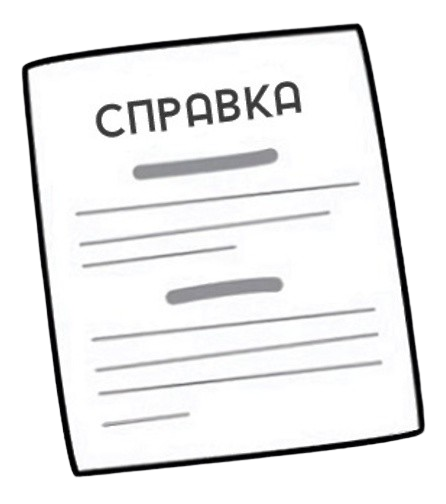 Акт
Акт — это документ, который подтверждает установление какого-то факта, события, которое произошло в прошлом или имеет место в настоящем. Акты делятся на несколько видов в соответствии со своим содержанием и назначением:
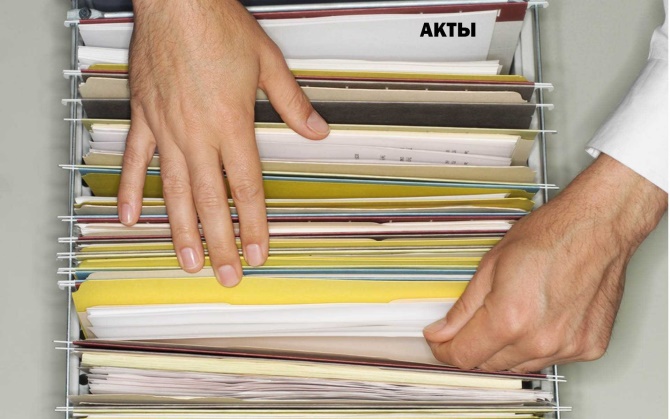